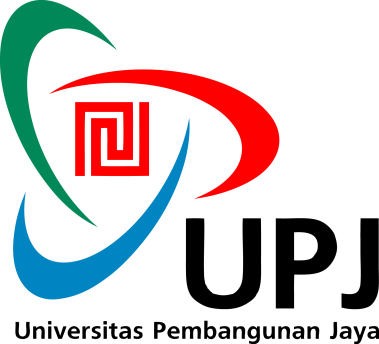 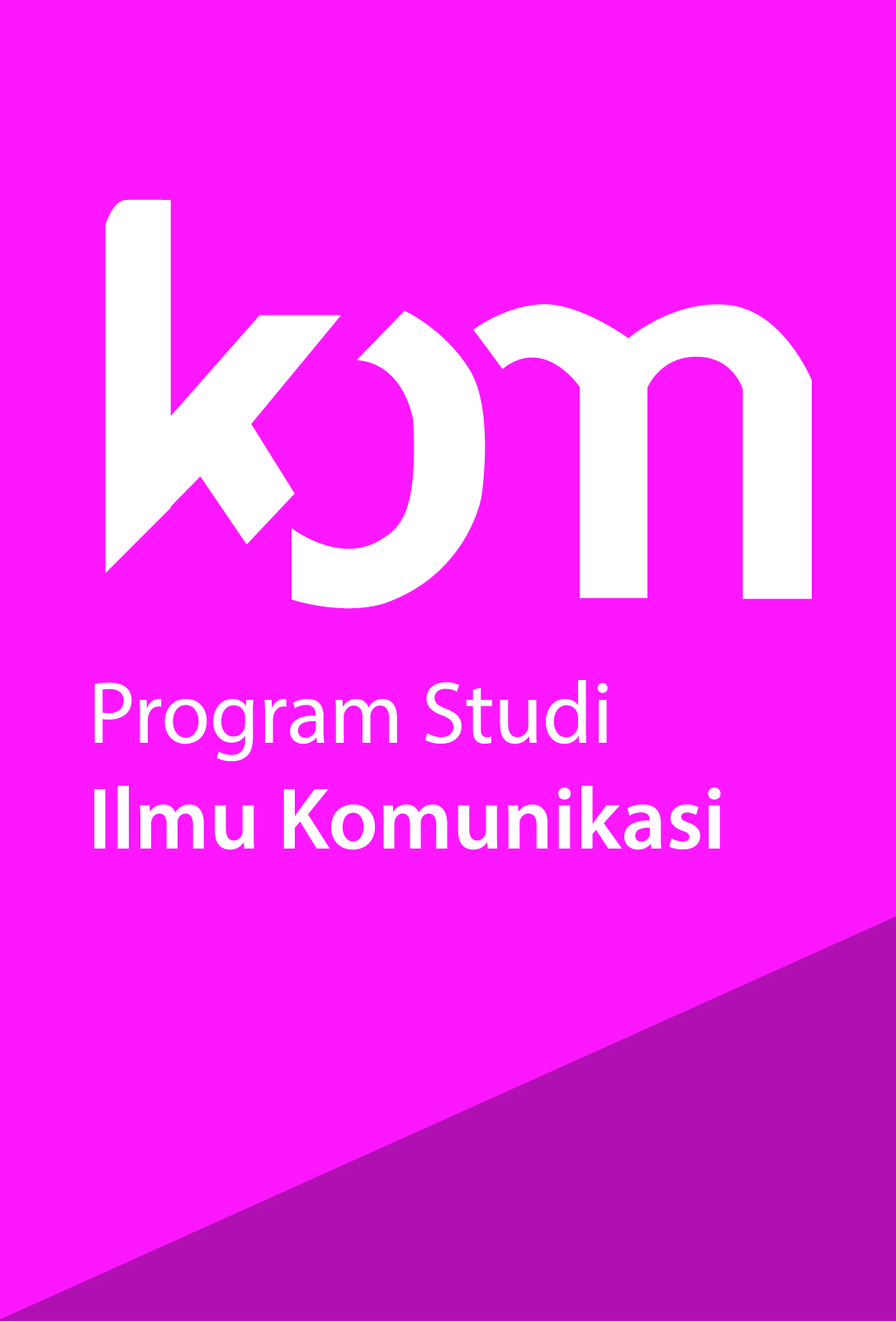 RAGAM MEDIA HUMAS ONLINE
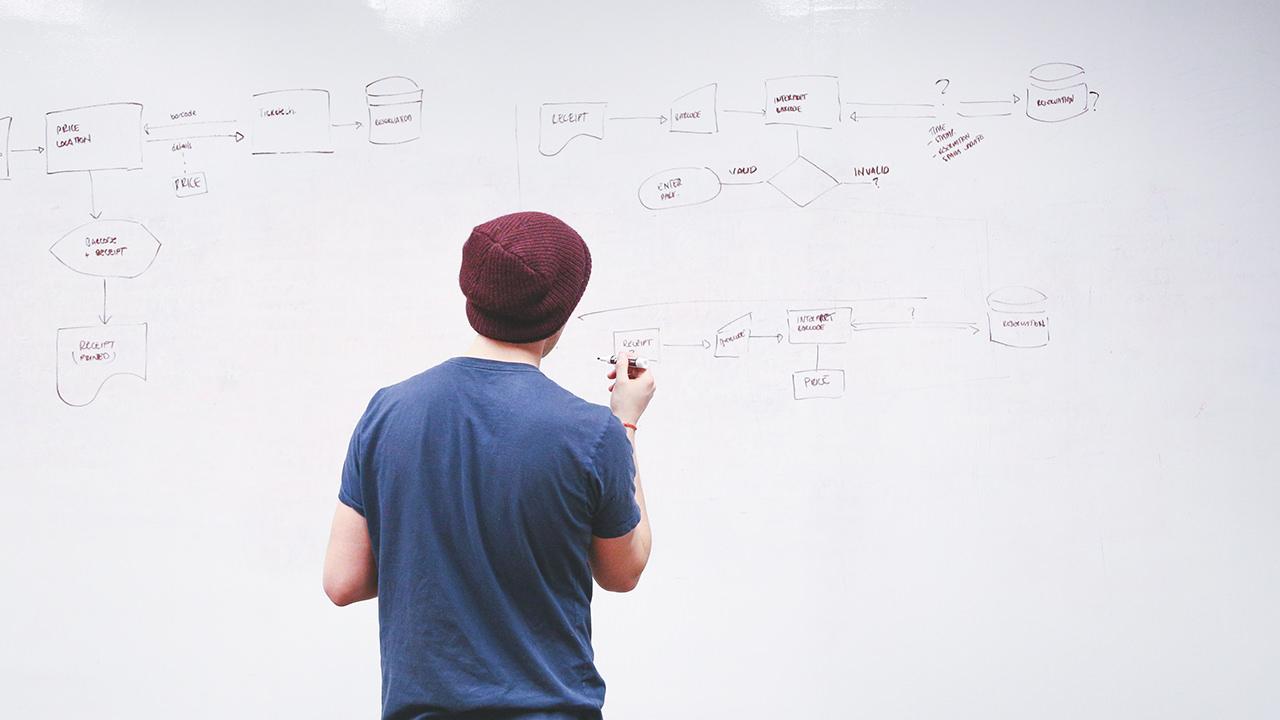 RAGAM MEDIA HUMAS ONLINE
2
1. MENGENAL BERBAGAI RAGAM MEDIA HUMAS ONLINE
internet based media
3
PR online menargetkan properti online, bersama dengan berbagai platform dan jaringan lain, dari alat pencarian hingga media sosial.
4
Media Humas Saat Ini
5
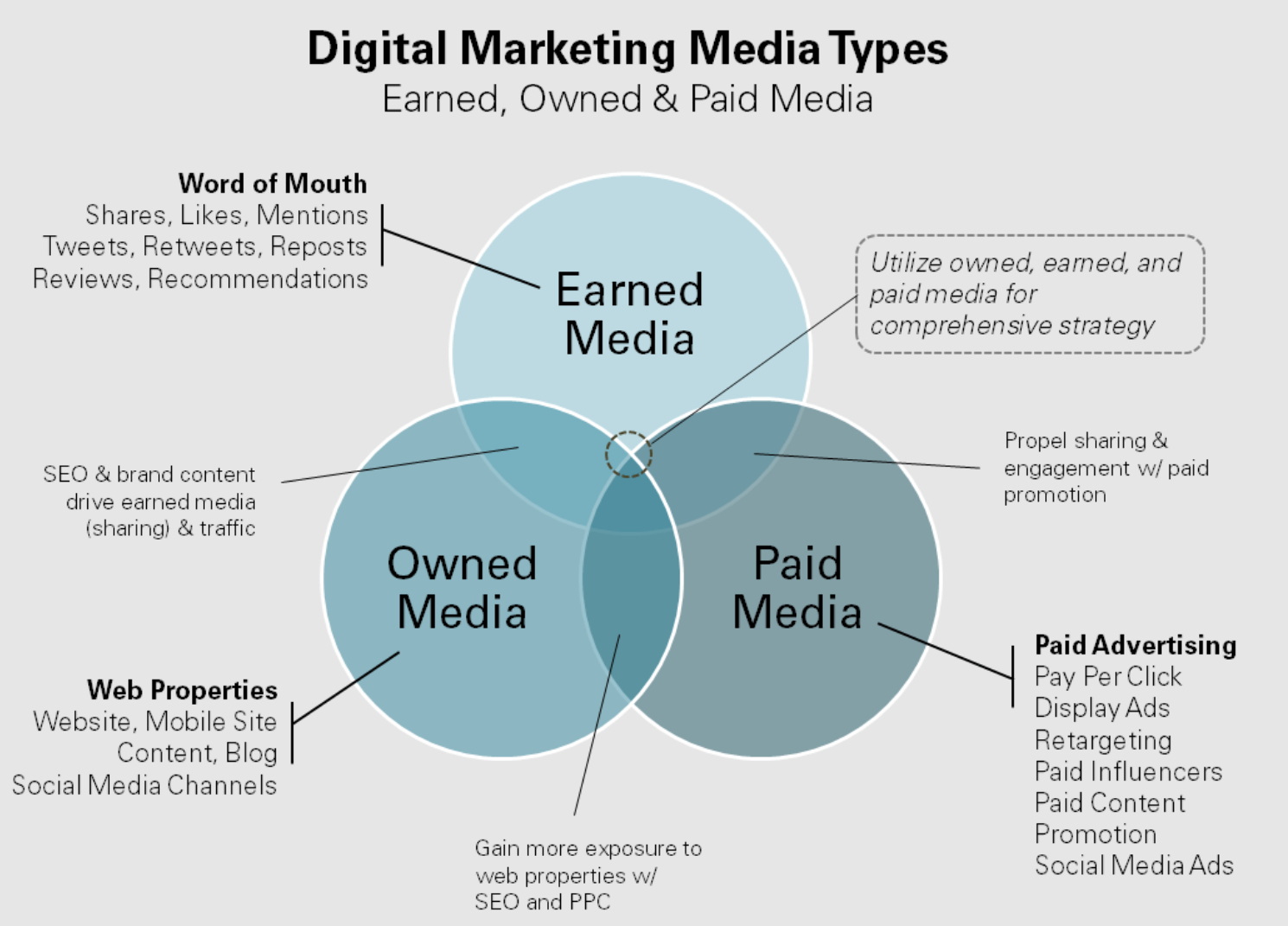 6
Media Humas Online
7
Media Online Activity
8
Media Sosial Activity
9
Media Sosial Activity
10
Media Sosial Activity
11
Influencer Activity
12
Influencer dan AI
13
2. MEMANFAATKAN TEKNOLOGI DIGITAL SEBAGAI MEDIA HUMAS
14
PR Online menggabungkan jurnalisme, konten kreatif, penjualan, media, SEO, media sosial, manajemen komunitas, hubungan pelanggan, dan desain web.
15
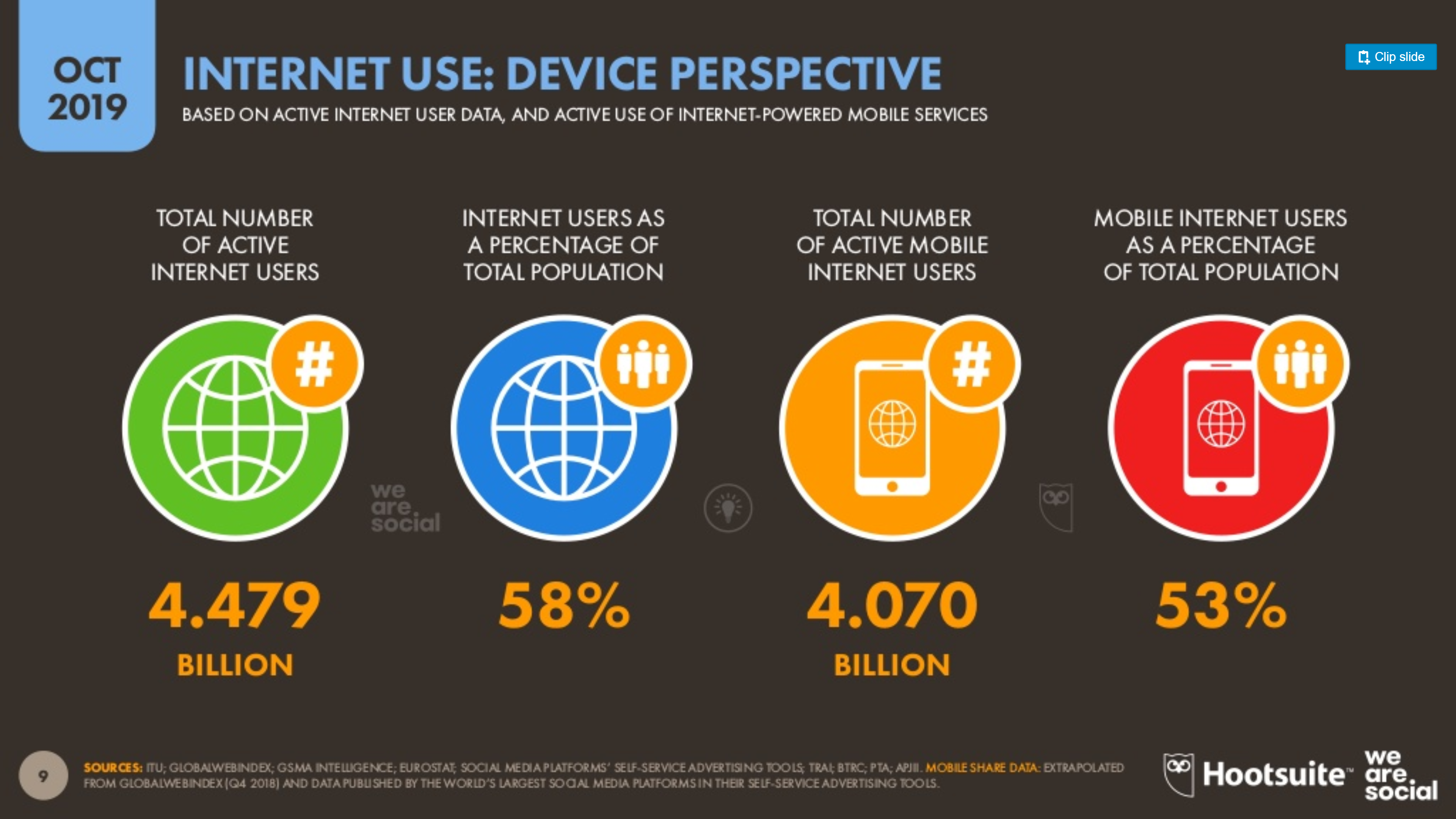 16
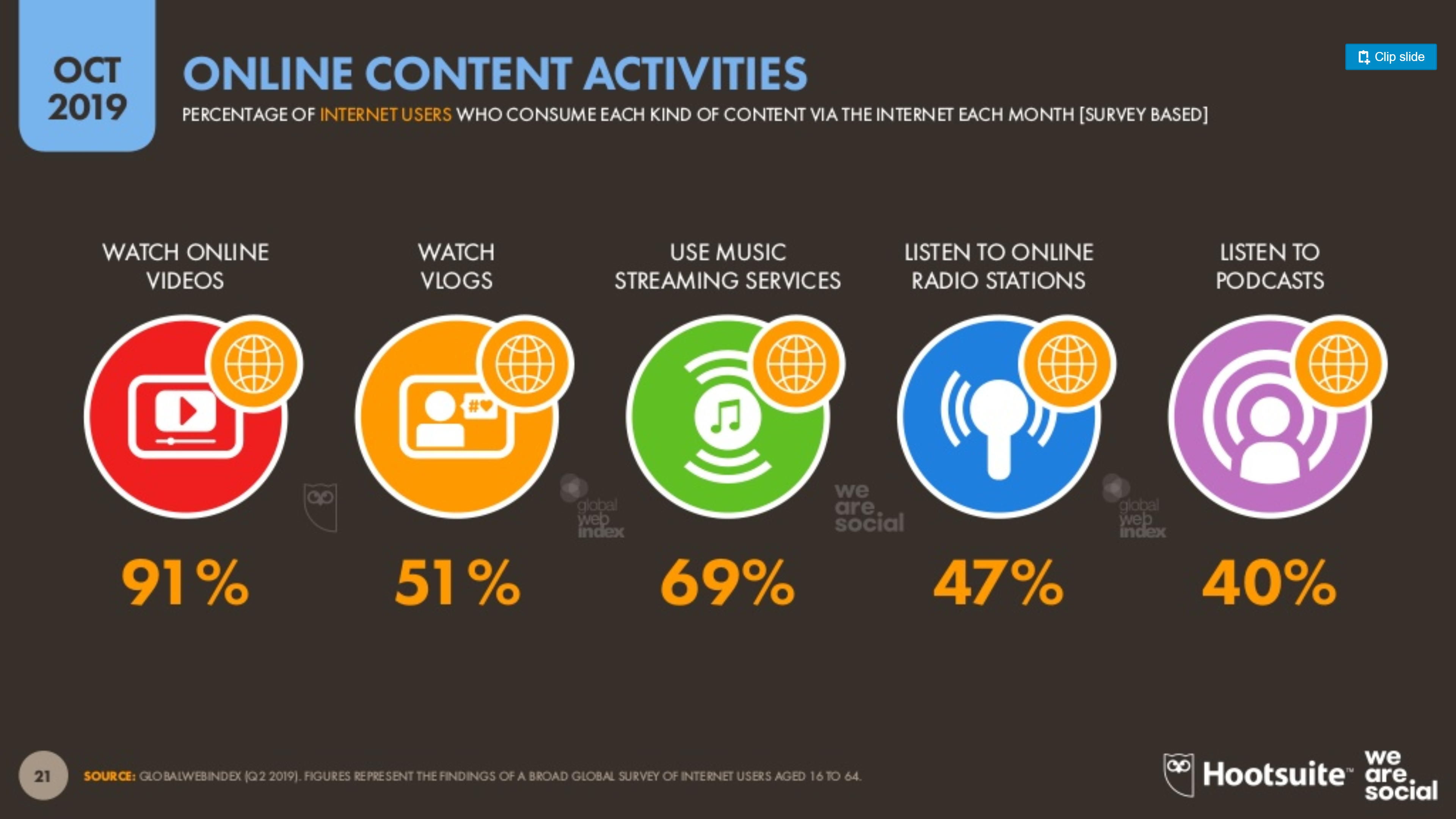 17
Konten Kreatif
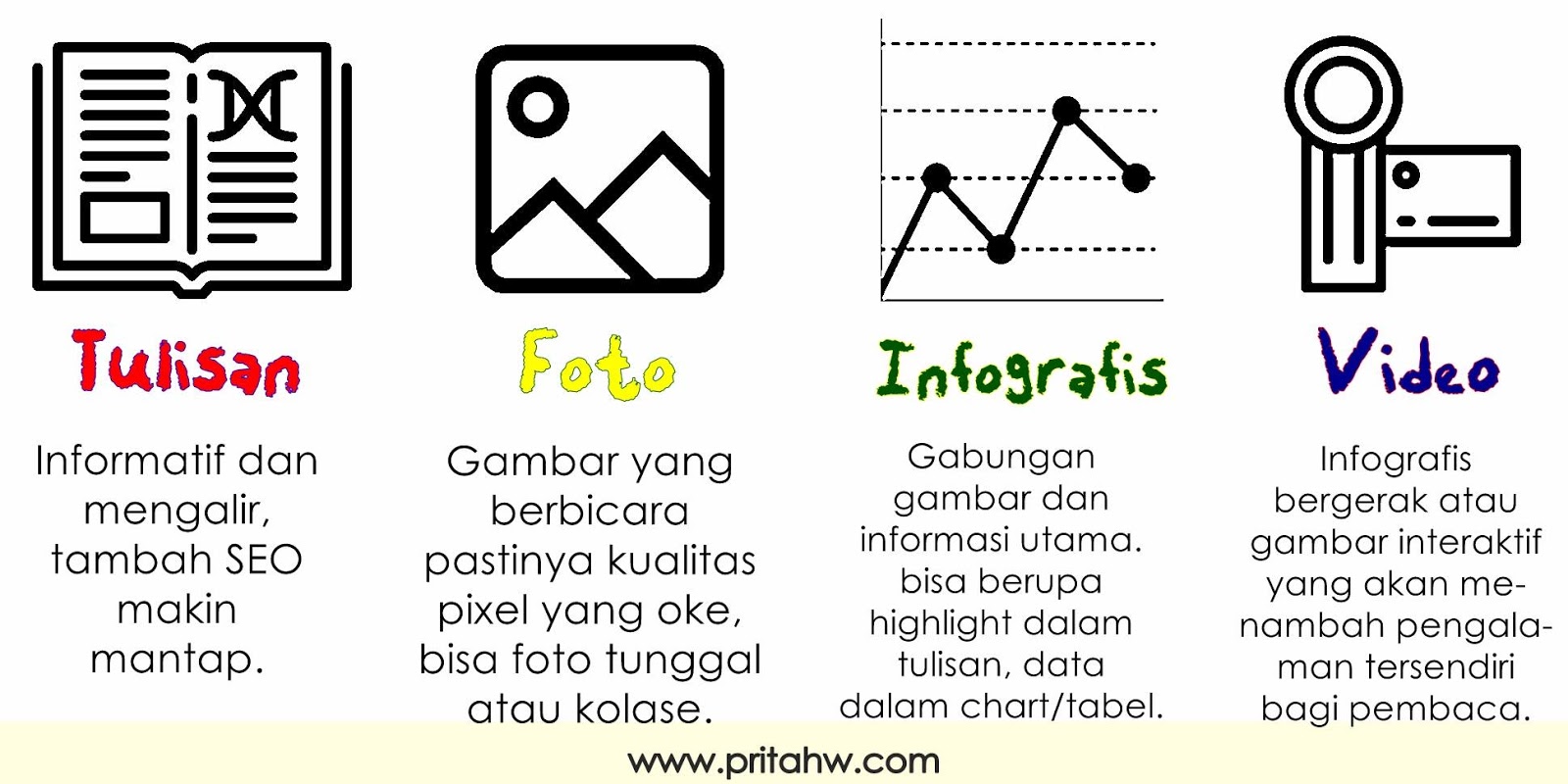 18
SEO
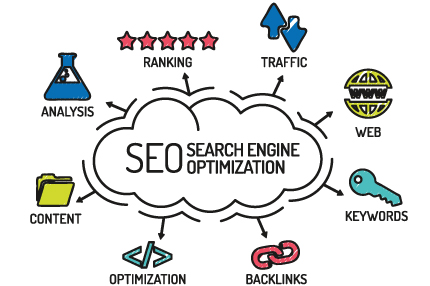 19
Fungsi Humas
Cutlip & Center and Canfield
20
Fungsi Humas
Cutlip & Center and Canfield
21
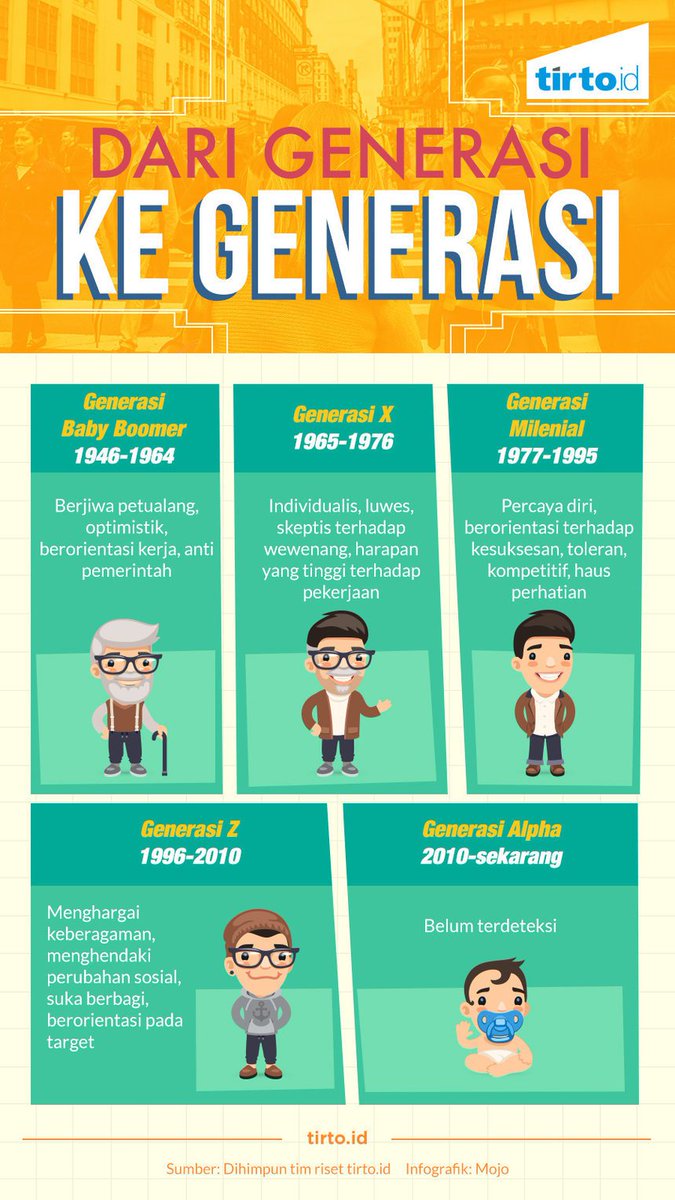 22
23
3. PRINSIP-PRINSIP HUMAS ONLINE
24
Prinsip humas akan terus berkembang seiring perkembangan industri
25
Prinsip Humas
26
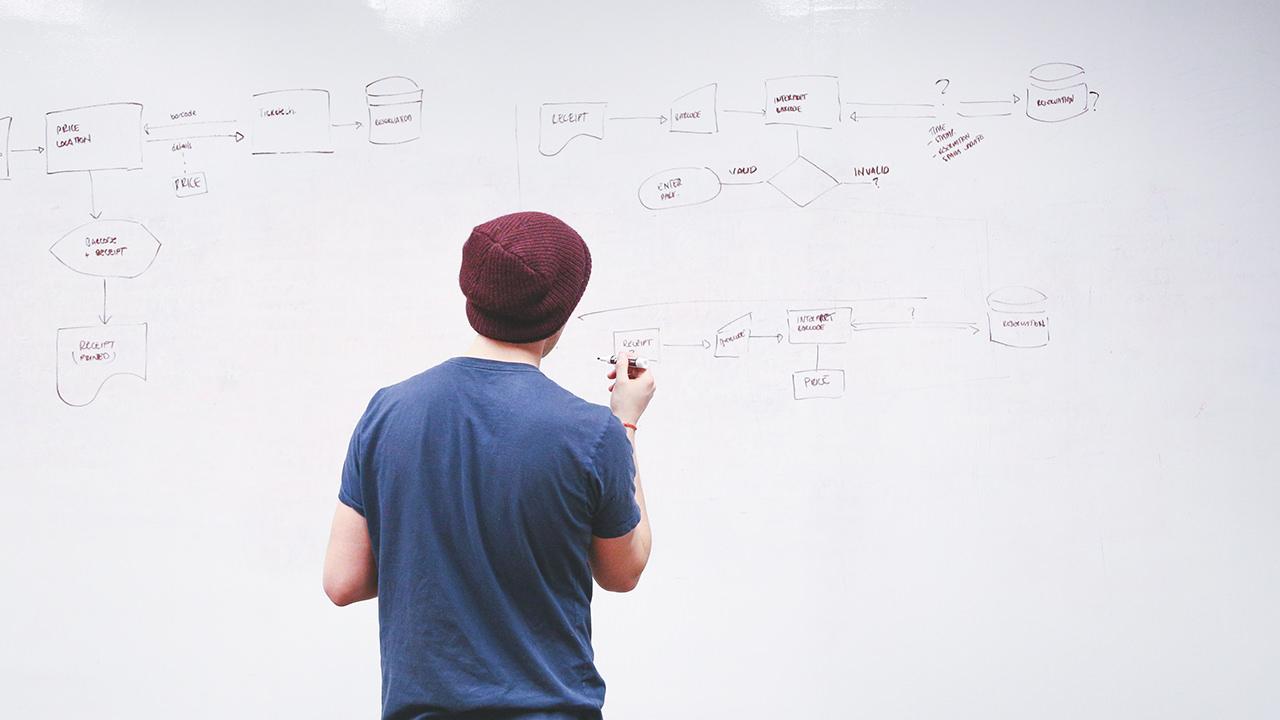 THANKS!
Any questions?
You can find me at:
Dewi.silvia@upj.ac.id
27